Psychological First Aid and Psychosocial Support
Basic Introduction Module for staff and volunteers2 to 4 hrs
Introduction


Tour de table: Each person introduces him/herself briefly
[Speaker Notes: Do a first round of everybody saying his/her name and where he/she comes from, ask for expectations and „fears“ (what do you want to happen in the next 8 horus and what do you absolutely not want to happen)]
What is a disaster
According to UNISDR (United Nations Office for Disaster Risk Reduction, 2009, p. 9): a disaster is a “serious disruption of the functioning of a community or a society involving widespread human, material, economic or environmental losses and impacts, which exceeds the ability of the affected community or society to cope using its own resources”.
3
What is Psychological First Aid?
Psychological first aid is a ‘humane, supportive response to a fellow human being who is suffering and who may need support’ (WHO, 2011)
4
Psychological First Aid
Non‐intrusive, practical care and support	
 Assessing needs and concerns	
 Helping people to address basic needs (food, water)	
Listening, but no pressuring people  to  talk	
Comforting people and helping them to feel  calm
5
Psychological First Aid
Helping people connect to informaton, services and social  supports	
Protectng people from further harm
6
What is Psychosocial Support?

A community-based approach to facilitate the resilience* of the affected populationwhilst at the same time
Maintaining health and well-being of staff and volunteers
[Speaker Notes: Resilience is defined as the ability to cope well when one is faced with stressful situations]
Sphere social indicators - 1
Access to information
Maintain normal cultural and religious events
Formal or informal schooling for children and recreational activities (safe places)
Participation in concrete, purposeful activities
Shelter for displaced, with the aim of keeping families and communities together
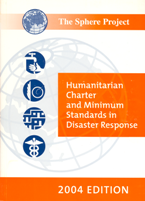 [Speaker Notes: BACK TO BASICS: Sphere Handbook (2004 ed. Page 291-293)
- If we can do these we are off to a good start!]
Case example
After a large earthquake about 500 people are waiting in front of the morgue in order to be allowed in for identification procedures
The PS teams establish places of worship, places where people can sit down, eat, drink, places for children and accompany the families to the viewings
Case example
Shelters for 15000 people are established
The PS teams suggest to vote for a major in each shelter, to establish places of social reunion in the shelters, and schools and kindergartens for children….
Funerals are organised in a culturally appropriate manner
Regular information is given to the inhabitants of the shelter on the danger of further earthquakes, the further procedures of recovery as well as injurance questions
Psychosocial Support (PSP)
Psychosocial Support means
A community/group- or family-based collaboration with the affected in order to promote the utilisation of their own and their group´ s resources
It equally means to facilitate processes within the family/group/community in order to enhance their recovery
[Speaker Notes: Resources may be individual (characterising a certain person), internal (like tha ability to use black humour) or external (like talking to someone who you trust) or social (like group cohesion or group beliefs)]
In order to reach collaboration
Give not only medical, but also emotional and practical support 
Strenghthen individual and group resources 
Help persons cope with extreme stress reactions
[Speaker Notes: Give examples for each part of the definition
e.g. comfort vs. support: you do not have to find „words of comfort“, you do  not use body contact but you listen to what people say and try to act according to their needs (mother who has lost her child and who wants to see  his/her dead body in order to say good bye)
e.g. focus on single person versus group focus: yu have to give people the frame in which they can regain control (old lady whose husband has died, ask her who she wants to come and stay with her during the next few hours)
e.g. extreme stress reactions: give space for reactions, do not fear extreme reactions (woman who cries very loud or woman who just continues cooking lunch after her husband dies and seems to be completely unaware of his death)]
Putting PSS into practice
Putting this into practice means
Recognizing not only people´s medical, but also their psychosocial needs
Creating a framework for coping well by focusing on safety, connectedness, self and collective efficacy, calm and hope
Putting PSS into practice
You have to acknowledge that
Needs may differ from what you expect
People need space to express their stress and emotions in their specific ways
[Speaker Notes: Needs may differ from what you expect: e.g. Woman who wants to give her deceased husband her hand
People need space to express their stress and emotions in their specific way: e.g. Woman who cries and shouts after having been told about her son´s death
Relatives want her to calm down but the more they try to calm her down the more she cries…]
Elements of psychosocial supportHobfoll (2007)

Safety
Connectedness
Self and collective efficacy
Calm
Hope
[Speaker Notes: In all of these situations tha acute needs of people are quite common whereas the reactions may differ widely]
Safety
Create a safe place 
Establish a trustful relationship
Stay with them
Give open and honest information
How to give information
Give regular information about facts, rescue and how to proceed as well as anything else that is needed
Keep it short and simple
Tell the truth (you do not have to say everything but what you say must be true)
Do not give too deatailled information in the beginning but let yourself be guided by the persons´ questions
[Speaker Notes: Tell the truth: you do not have to say everything but what you say must be true]
Self and collective efficacy: Regaining control
Help people to regain control, let them be active wherever possible-give them tasks they are able to fulfill
Calm: Stress reduction
Help them to gain distance to the event for some moments, establish reoutines as soon as possible
Children: give them possibilities to play and divert themselves
Connectedness
Help them to connect to each other
Reunite families as soon as possible
Strenghthen social networks
Try to bring in friends/relatives who can support
Hope
Help them to take small steps into the future
Plan little steps like how and with whom to return into one´s house, which music to play at the funeral etc.
Steps in PFA
Look
Listen
Link
22
Look
Check for safety
Check for people with obvious urgent basic needs.
Check for people with serious distress reactions.
23
Listen
Approach people who may need support.
Ask about people’s needs and concerns. 
Listen to people, and help them to feel calm.
24
Link
Help people address basic needs and access services.
Help people cope with problems.
Give information. 
Connect people with loved ones and social support.
25
Exercise
Use exercise from trainers handbook (Annex) and/or from the WHO facilitators guide
Use handout in the Annex (trainers handbook)
26